02 Measuring Energy
Václav Šebek
Measuring Energy
Literature:
Bhattacharyya, S.C., 2011. Energy Economics: Concepts, Issues, Markets and Governance. Springer London, London.
Chapters 2 and 13
Measuring energy
From data to information
What is energy? recap
A property of objects meaning capability of doing work or being transferred elsewhere
Most common heat, electricity, motive
Units:
Energy: 1 [Watt hour] = 3.600 [Joule]
Power: 1 [Watt] = 1 [Joule per second]
Power gives you what are you able to do
Energy says what you have done already
What is energy? recap
Footnote
Ton of Oil Equivalent [toe] ≈ 42 GJ
Ton of Coal Equivalent [tce] ≈ 29 GJ
Czech lignite at 10 to 20 [GJ.t-1]
British Thermal Unit [BTU] ≈ 1.05 kJ
Quad ≈ 1,055 PJ
US Dep. of Energy meaning quadrillion of BTU
Czech republic TPES 2014 ≈ 1.7 PJ ≈ 1.6 Quads
What is energy? recap
Heat, light, motive force, chemical transformation etc.
2 thermodynamic laws
Mass and energy cannot vanish but transform
No 100% conversion – losses inevitable
Primary x Secondary energy
Primary – directly from nature (oil, coal, wind, sun, nuclear…)
Secondary – derived from Primaries (electricity, gasoline…)
What is energy? recap
Other divisions (boundaries change)
Renewable x Non-Renewable
Commercial x Non-Commercial
Modern x Traditional
Conventional x Non-Conventional
Energy System
Supply – Conversion – Consumption
Extraction  PES  Transport  Final Energy  End use app  Useful energy
Losses
Energy corporations all through the system  wide variety of companies
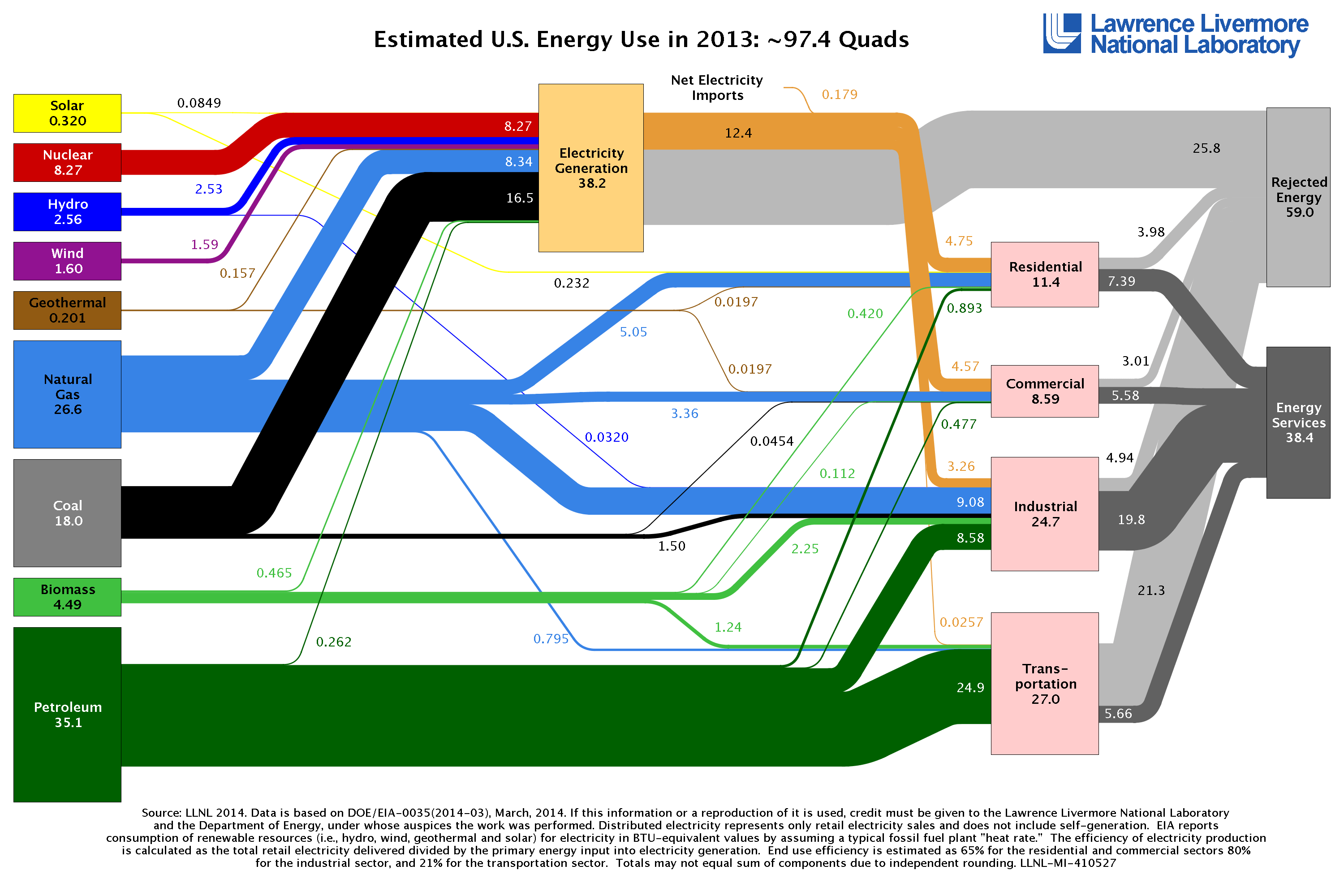 Energy Information
Broadly required data:
Energy use by various economic activities
E production, transformation and delivery to various users
„Field“ technical and operating statistics
Financial and cost information
Macro-economic, social, political information
Energy Information
Transform into information about energy…
Pricing
Investment
Research & Development
System Management
Contingency Plan
Long-term Planning
Energy Accounting Framework
Comprehensive account of energy flows including losses and any consumption
See table
Production – transformation – consumption

Accounting units
Commodity (physical, tones, barrels…)
Overall Energy Balance (common unit, eg BTU, GJ, TOE…) – easier comparison
Energy Accounting Framework
Total energy needed to satisfy country’s demand and transformation requirements
Primary need (shown in TPES)


Efficiency indicator



Sectorial situation may be analyzed
Energy Accounting Units - Example
Tab – A lignite surface mine yearly consumption decomposition
All units above are scientific – commercial units (eg TCE) might be not
Lignite Surface Mine
Useful Ratios
Energy supply mix
Share of various sources on primary supply
Self-reliance
What portion of energy is of domestic origin
Share of renewables
Power generation mix
Efficiency
Electricity production
Refining
Overall
Per capita consumption (primary and final)
Energy intensity
Some energy data issues
Availability
lags, various sources, imprecision, confidentiality
Quality
Different standards and methodologies, deliberate changes, trade and balance discrepancies
Cross border comparison
Traditional fuels, terminologies, sectors definition, accounting
Common measurment
Conversion factors
Measuring energy
At what price?
Price - recap
Price x value
Price
Objective measurable figure
Result of supply/demand
Denotes relative scarcity of a good
Value
Subjective, individual, not measurable
Depends on time, place and people
Value of price is priceless
Energy Pricing
Importing country
Import (world) price
Self-sufficient country
Price set domestically between export and import parity price
P
P
S
S
p* = pm
pm
p*
D
px
D
q’
q*
q*
Q
Q
Realized consumption
Max domestic production below world price
+
Import
= domestic consumption
Energy Pricing
P
Net exporter
Domestic demand satisfied below world price
Equilibrium price should be that of world price
In reality domestic prices of oil exporters significantly lower due subsidies
S
D
p* = px
Q
Max domestic consumption
+
Export
= Total domestic production
Peak and Off-Peak Pricing
[MW]
Daytime
Peak and Off-Peak Pricing
[MW]
Daytime
Nuclear (yellow) – Renewables (green) – Coal (brown) – Peak gas (blue)
Peak and Off-Peak Pricing
[Kč/KWh]
D
Price
Renewables and Electricity Pricing
[Kč/KWh]
Demand
Price
Renewables and Electricity Pricing
[Kč/KWh]
Demand
Price
Renewables and Electricity Pricing
[Kč/KWh]
Demand
Price
Daily electricity price at European Power Exchange Leipzig
170 € daily mean, 250 € daily max 10.2.2012
0 € daily mean, -450 € daily min 25.12.2012
€/MWh
100
50
0
Zdroj: https://www.epexspot.com/
10/2010
10/2011
10/2012
10/2013
10/2014
Merit order application - Oil
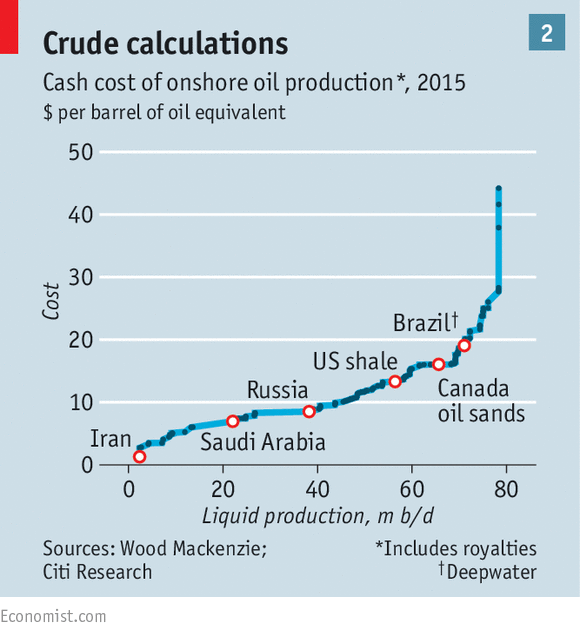 See: http://www.economist.com/blogs/graphicdetail/2016/01/daily-chart-6
Price is vital piece of information
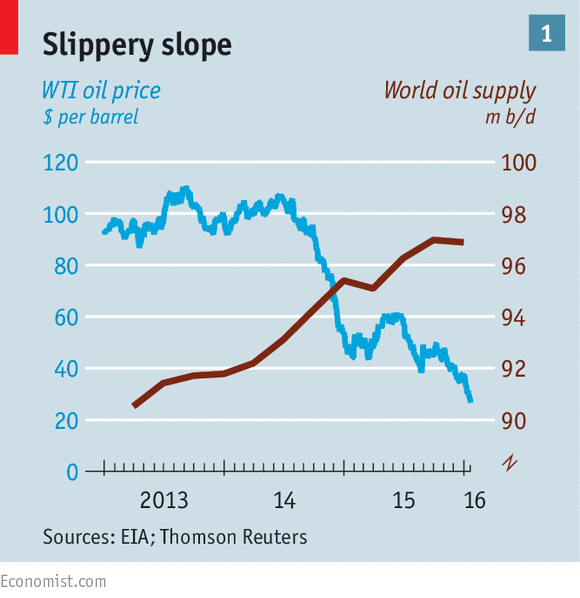 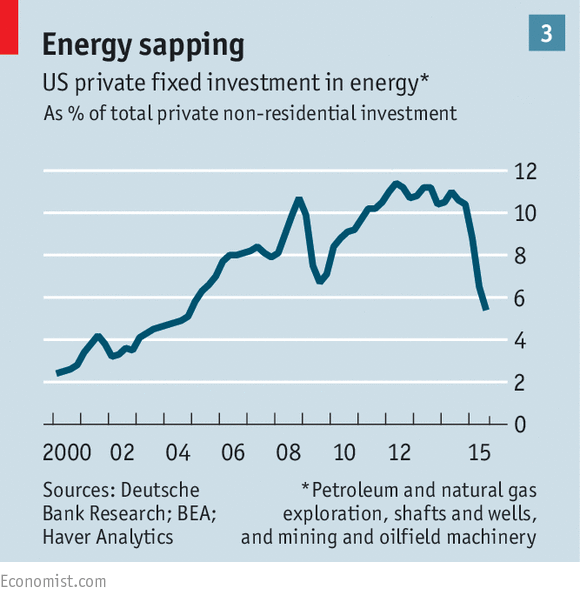 Measuring energy
How to regulate?
Allowances v Taxes
Government aims to decrease CO2 emissions
Two ways of achieving that:
Tax – payment for each ton of CO2 emitted
Tradable allowances – permission to emit particular volume of CO2
Different parameters
Tax – maximum price for decarbonisation is set
Allowances – maximum volume is set
Example 1
Two types of PP in a Country – A and B
Both emit 40t CO2 per year = total 80t/y
Different emission reduction costs per 10t
A = $2,000; B = $4,000
Government’ objective is 60t CO2 per year
Regulation
Tax
Allowances
Example 1
Regulation
Each PP must decrease emissions by 10t/y
Costs =  2,000 + 4,000 = $6,000
Allowances
60t allowances issued, both A and B get 30t
B buys 10t allowances from A and emits 40t
A emit 20t … total emissions 60t
Costs = 2 * 2,000 = $4,000
Price of allowance between $2k and $4k
Taxation
T < $2k … no emission reduction & C+T = $0 + $0…16k
$2k < T < $4k … 40t of A reduced & C+T = $8k + $8k…16k
$4k < T … all emissions reduced & C+T = $16k + $0
Example 2
Government objective: 120 t
Method: Allowances
Who will sell at what price?
What will be final cost of reducing emissions?
Example 2
C sells 40t allowances to B at price of $20
Total costs = $1,100
A reduces 30t at $20
B doesn’t reduce
C reduces 50 at $10
Costs w/o trade
$1,700
S
D